КВЕСТ «Гуси-лебеди»
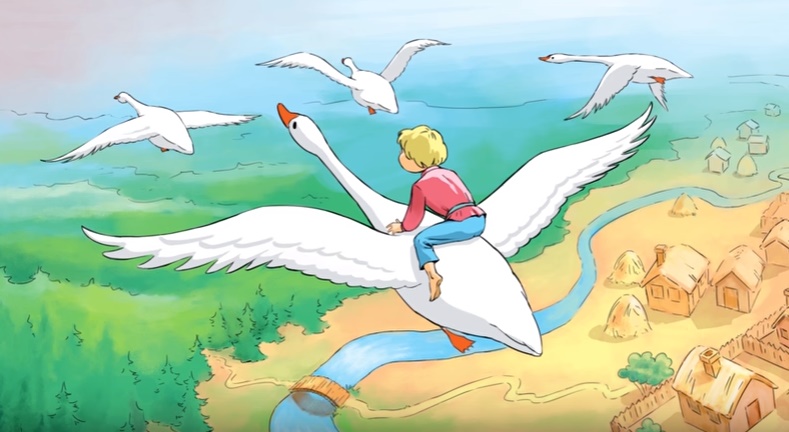 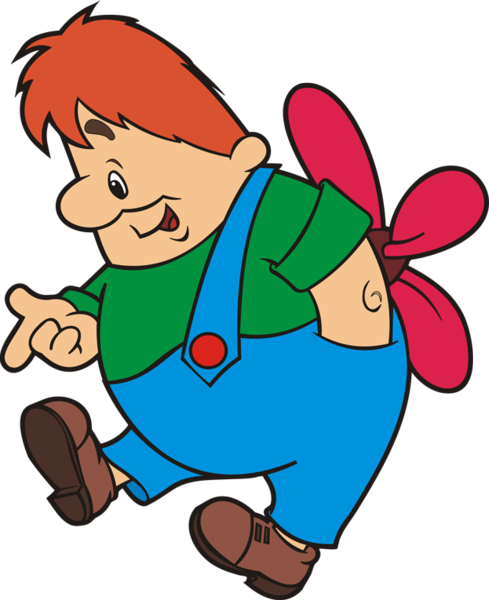 Инструкция
Тебе предстоит совершить путешествие в сказочную страну и правильно ответить на все вопросы. 
Читай внимательно вопрос, выбирай правильный ответ и жми на кнопку.
В конце путешествия ты получишь оценку от героев. Удачи!
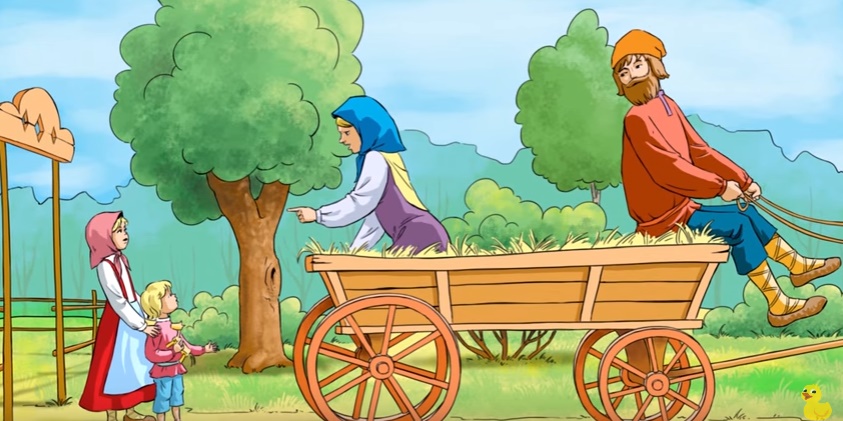 Вопрос 1
Что приказали старик со старушкою для дочки своей?
Ответы:
Не сходить со двора
Ничего не есть со стола
Не выходить из дома
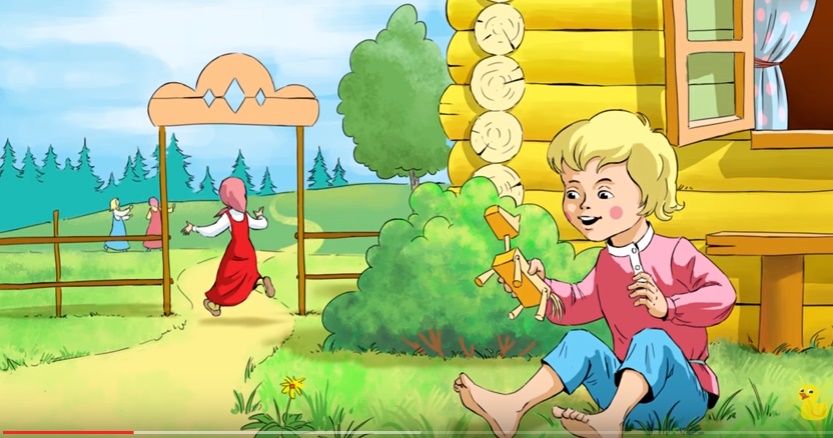 Вопрос 2
Что случилось с мальчиком, когда девочка забыла, что ей приказали?
Ответы:
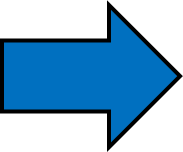 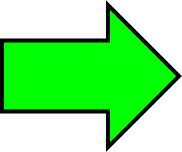 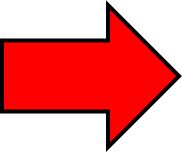 Схватили и унесли гуси-лебеди
Убежал далеко-далеко
Схватил и унёс аист
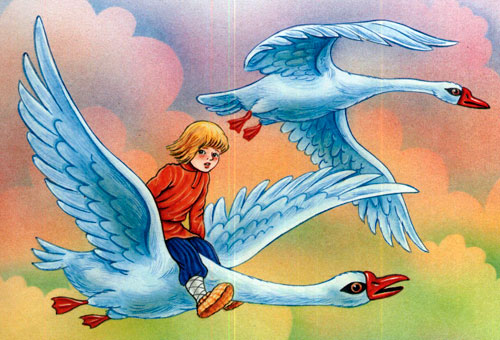 Вопрос 3
С чем угадала девочка о гусях-лебедях, выбежав на чистое поле?
Ответы:
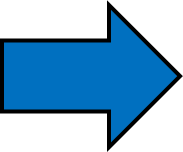 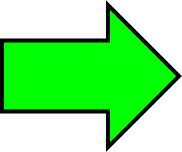 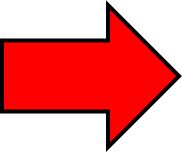 С тем, что они сначала покажутся, потом удирают
С тем, что им всегда нечего делать
С тем, что они шкодят и крадут маленьких детей
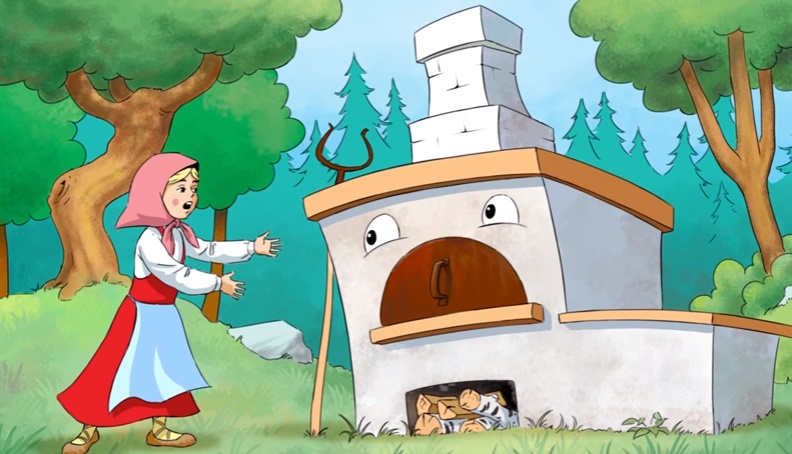 Вопрос 4
Почему печка не сказала девочке, куда полетели гуси?
Ответы:
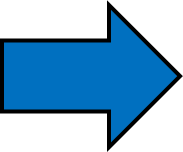 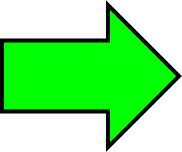 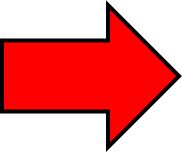 Печка не уследила за тем, куда они полетели
Печка не хотела подсказывать ни о чём
Девочка не помогла ей съесть хлеб
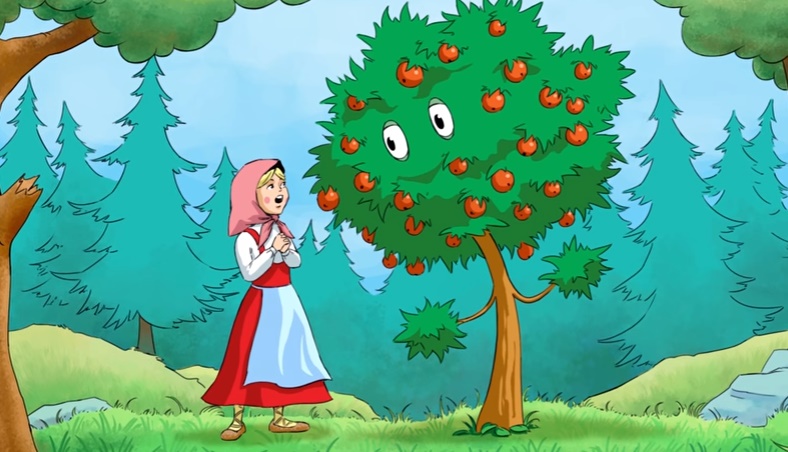 Вопрос 5
Кто встретился девочке после печки?
Ответы:
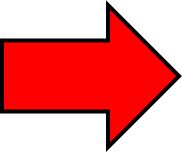 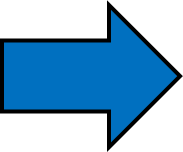 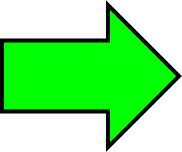 Яблоня
Пальма
Ещё одна печка
Молодец! Ты справился на отлично и получаешь оценку 5.
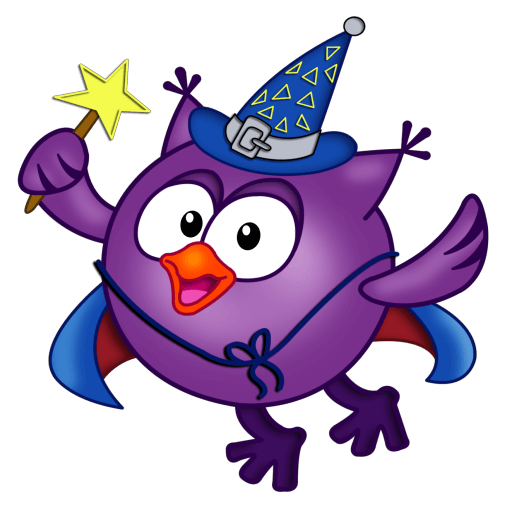 выход
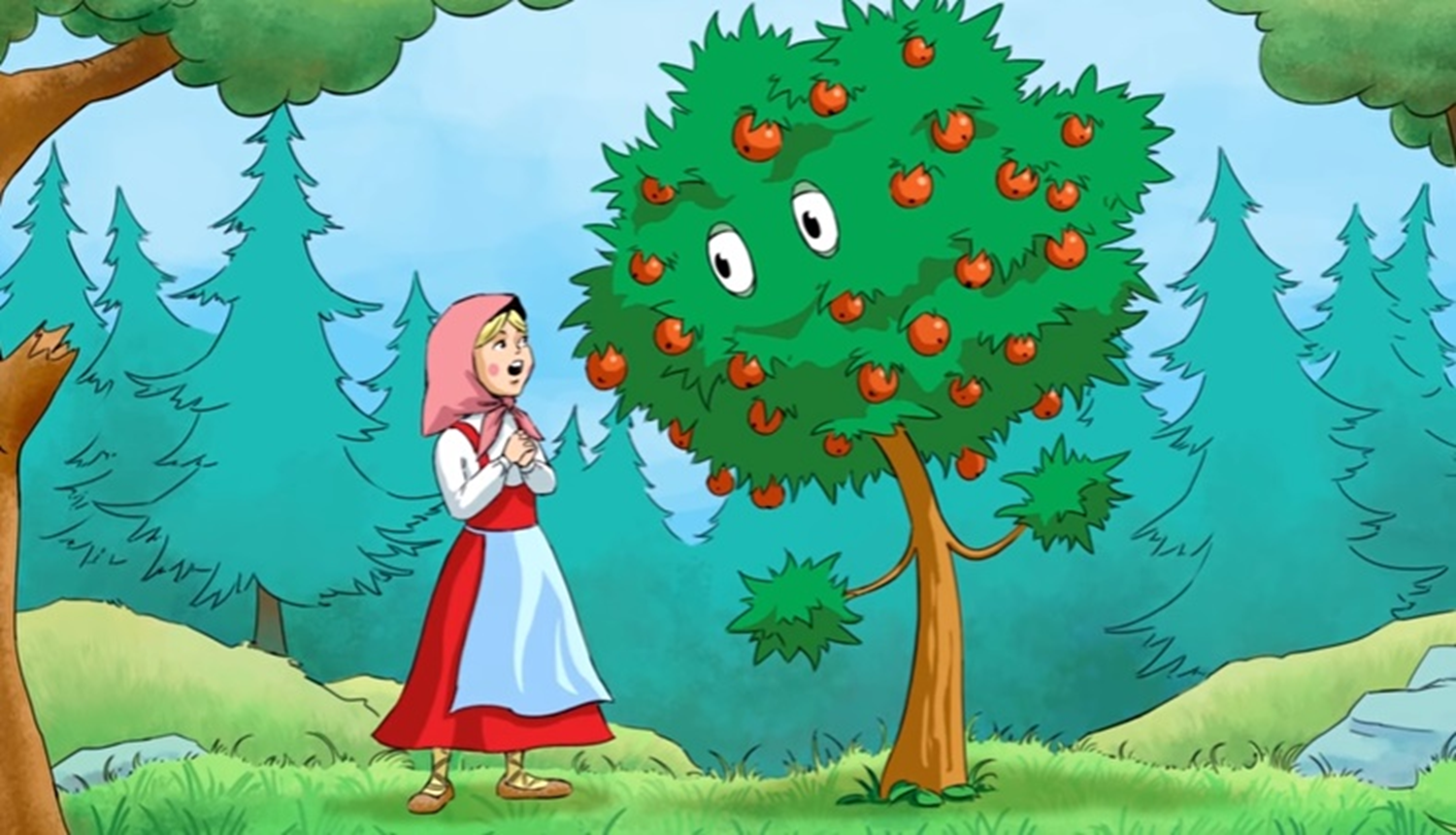 Вопрос 2
О чём девочку попросила яблоня?
Ответы:
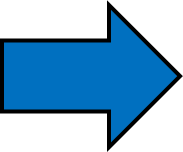 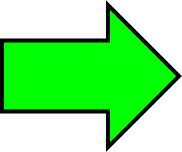 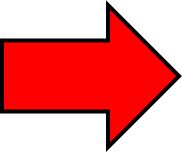 Потрясти её, чтобы яблоки попадали на землю
Снять кошку
Съесть её лесное яблоко
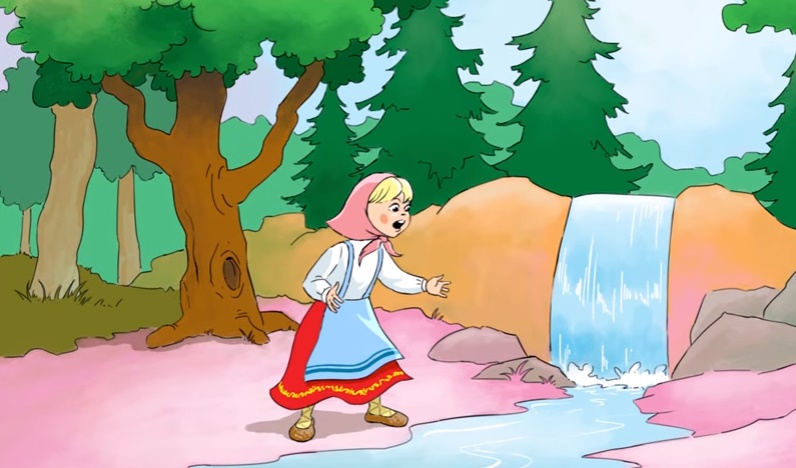 Вопрос 3
Кому девочка отказалась помогать после яблони, не получив и от неё подсказки никакой?
Ответы:
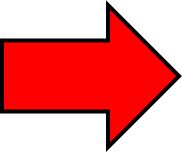 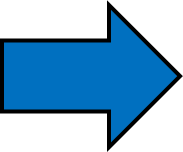 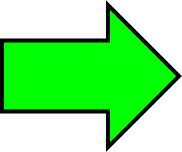 Сочной реке с кислыми берегами
Молочной реке с кисельными берегами
Водяной реке с песчаными берегами
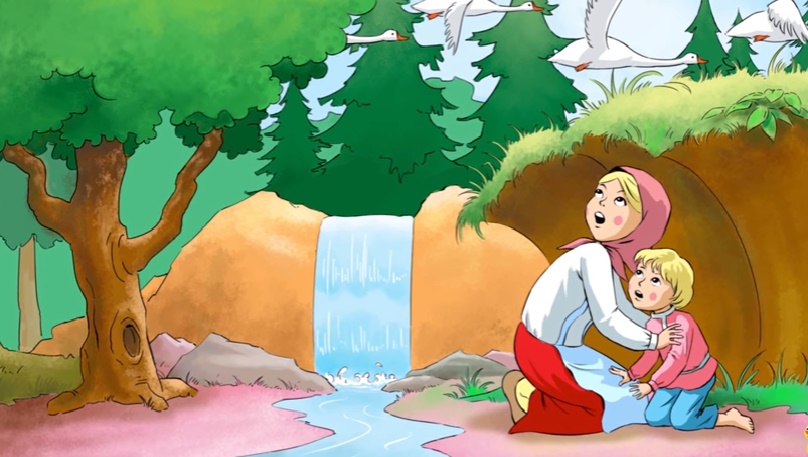 Вопрос 4
Кто всё-таки помог девочке и подсказал, куда направились гуси и лебеди?
Ответы:
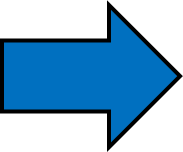 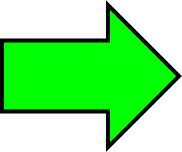 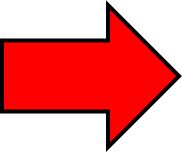 Мышка
Кошка
Печка
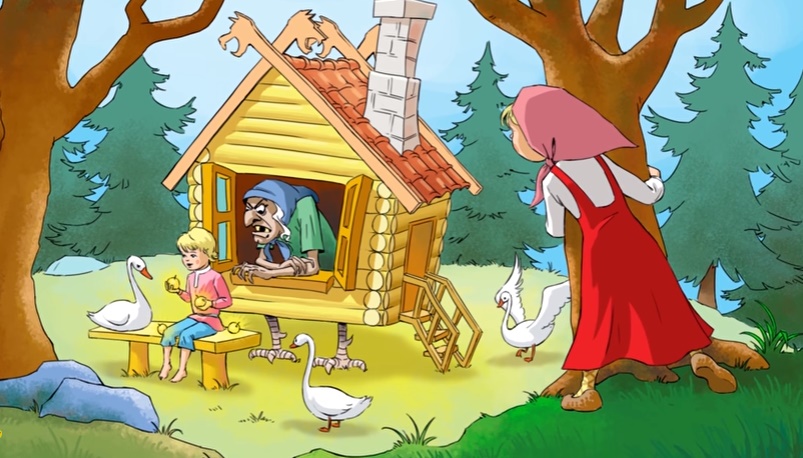 Вопрос 5
Где находился братец?
Ответы:
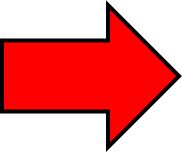 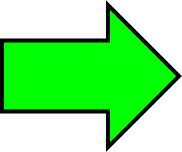 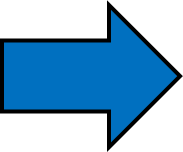 В пещере
В домике у старушки
В избушке у Бабы-яги
Ты получаешь оценку 4. В твоих ответах была 1 ошибка.
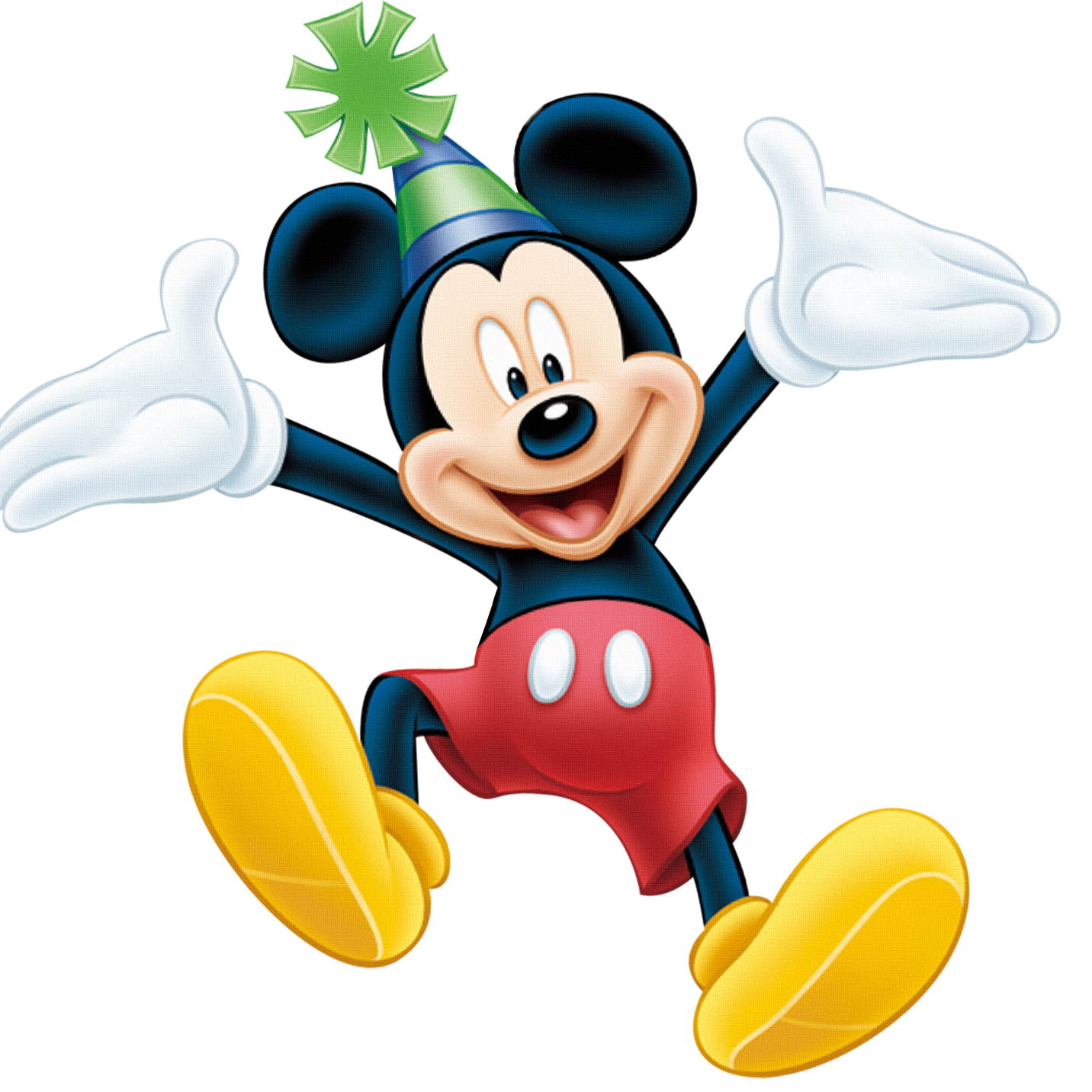 выход
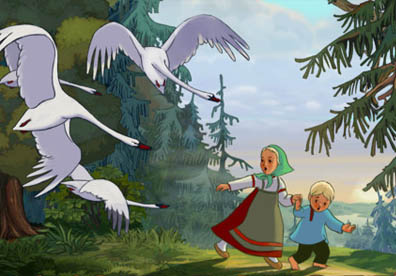 Вопрос 3
В какую неприятность попала девочка, схватив братика и убежав от избушки?
Ответы:
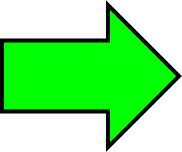 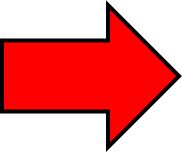 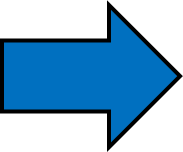 За ней следом погнались гуси-лебеди
За ней следом погналась Баба-яга
На неё напали вороны
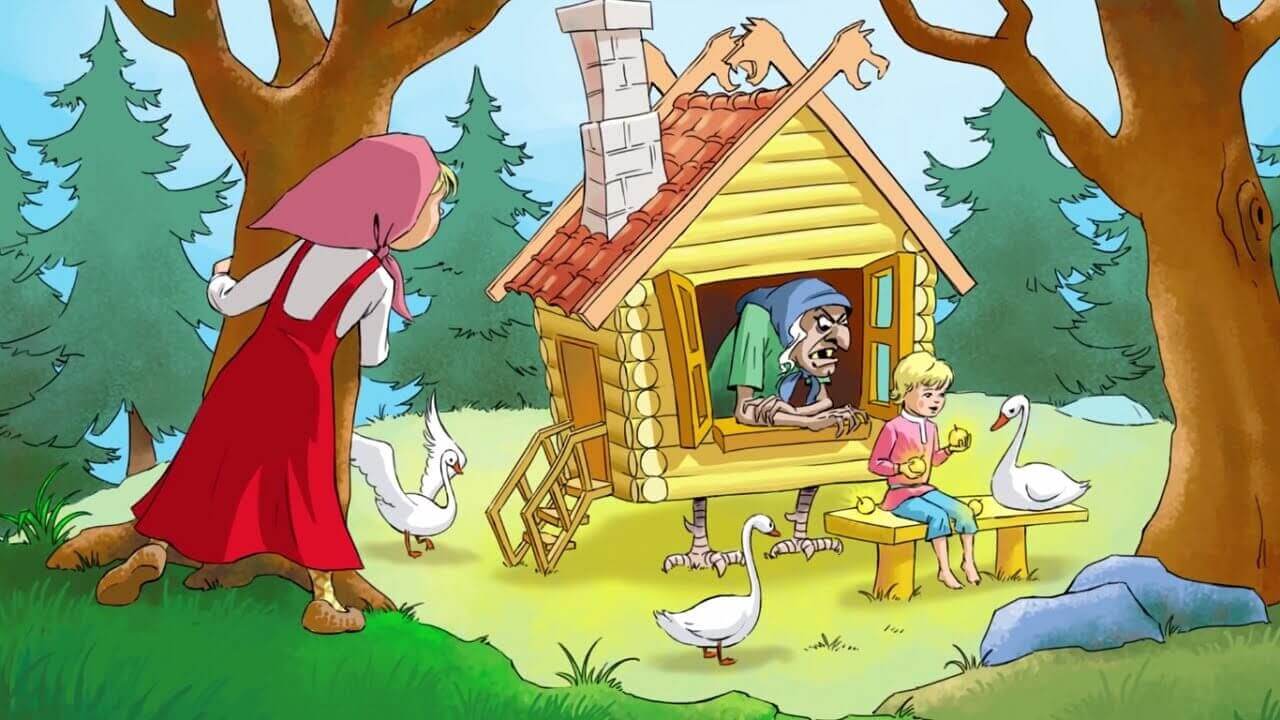 Вопрос 4
Что пришлось сделать девочке, чтобы спасти себя от птиц?
Ответы:
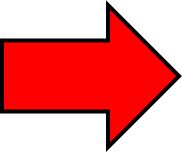 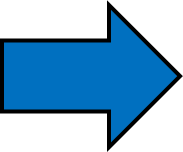 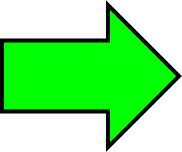 Спрятаться за мохнатыми кустами
Помочь речке, яблоне и печке
Бежать изо всех сил
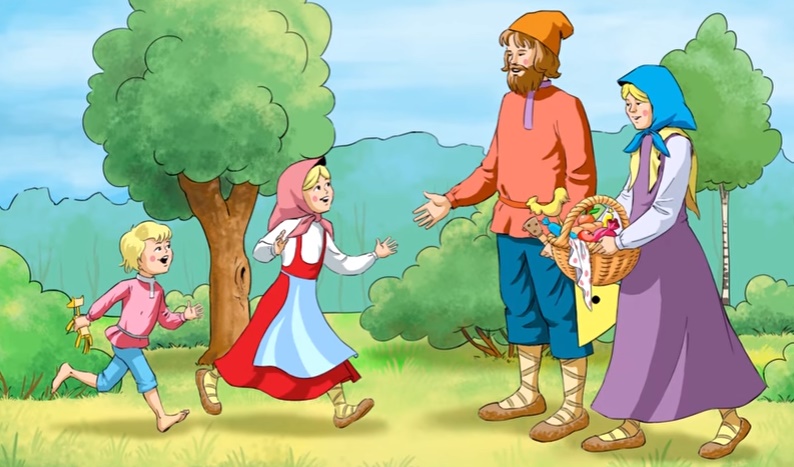 Вопрос 5
Какое счастье настигло девочку, когда она прибежала домой?
Ответы:
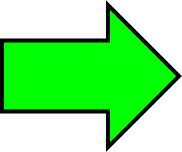 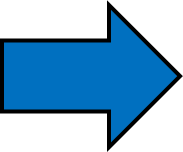 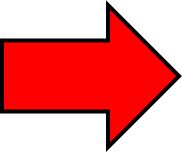 Она получила то, что ей обещали купить родители
Она успела прибежать до прихода родителей
Родители уже были дома, но похвалили её за отвагу
Ты получаешь оценку 3. В своих ответах ты ошибся дважды.
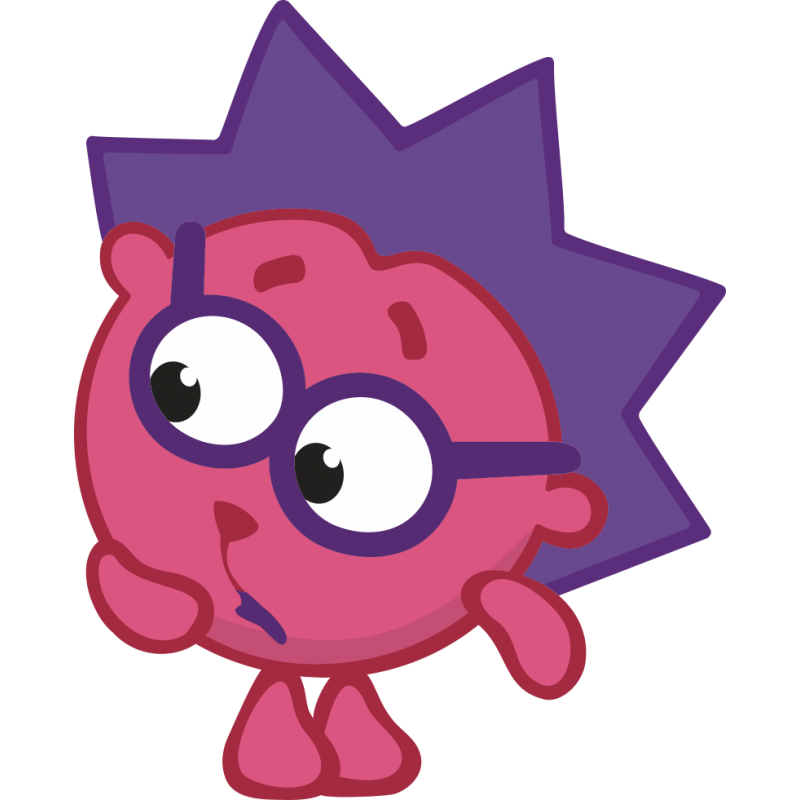 выход
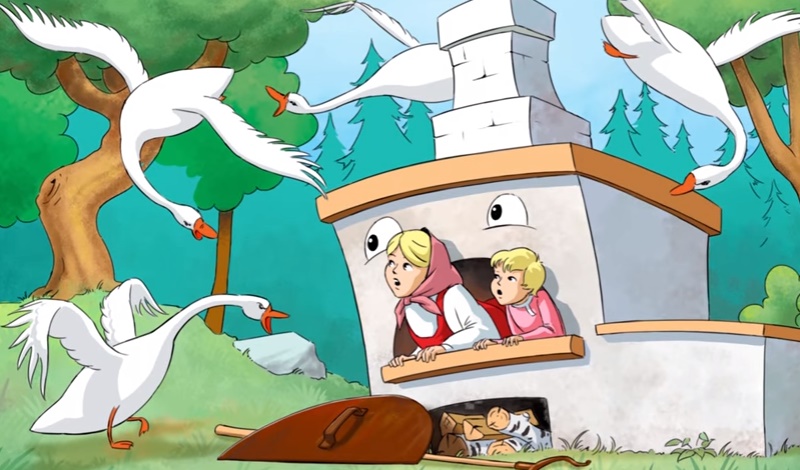 Вопрос 4
Кто прятал от гусей-лебедей сестру с братцем, убежавших от Бабы-Яги?
Ответы:
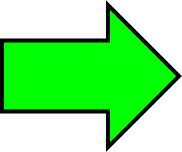 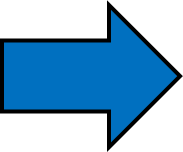 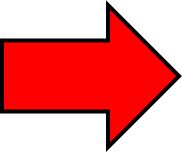 Дуб, избушка и болотце
Речка, яблонька и печка
Рябина, полянка и печка
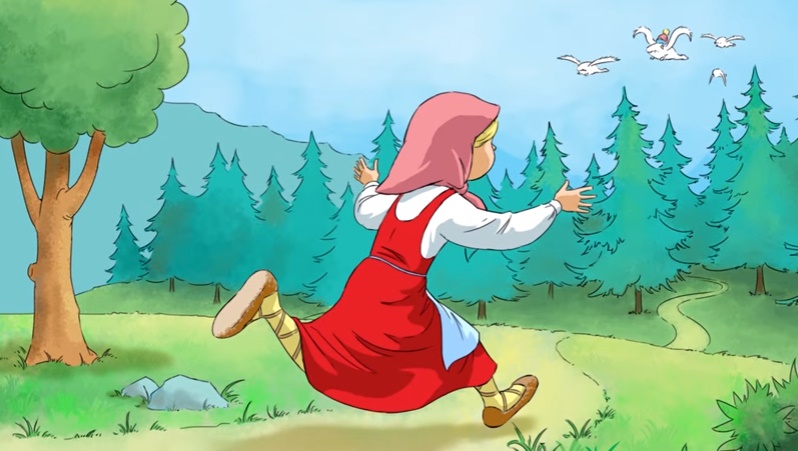 Вопрос 5
Кто сказал девочке, что Баба-Яга собирается их съесть?
Ответы:
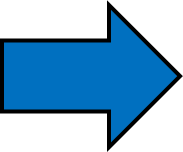 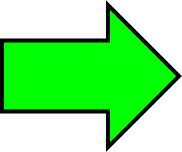 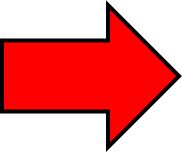 Мышка
Собака
Гуси-лебеди
Увы, ты получаешь оценку 2.
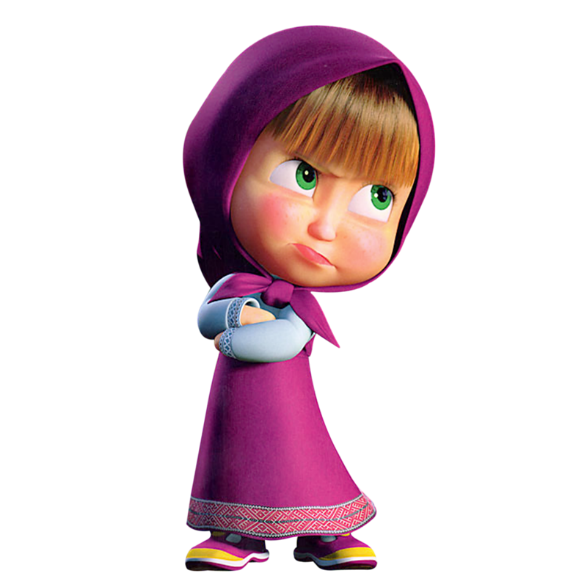 выход